Poem of the Week
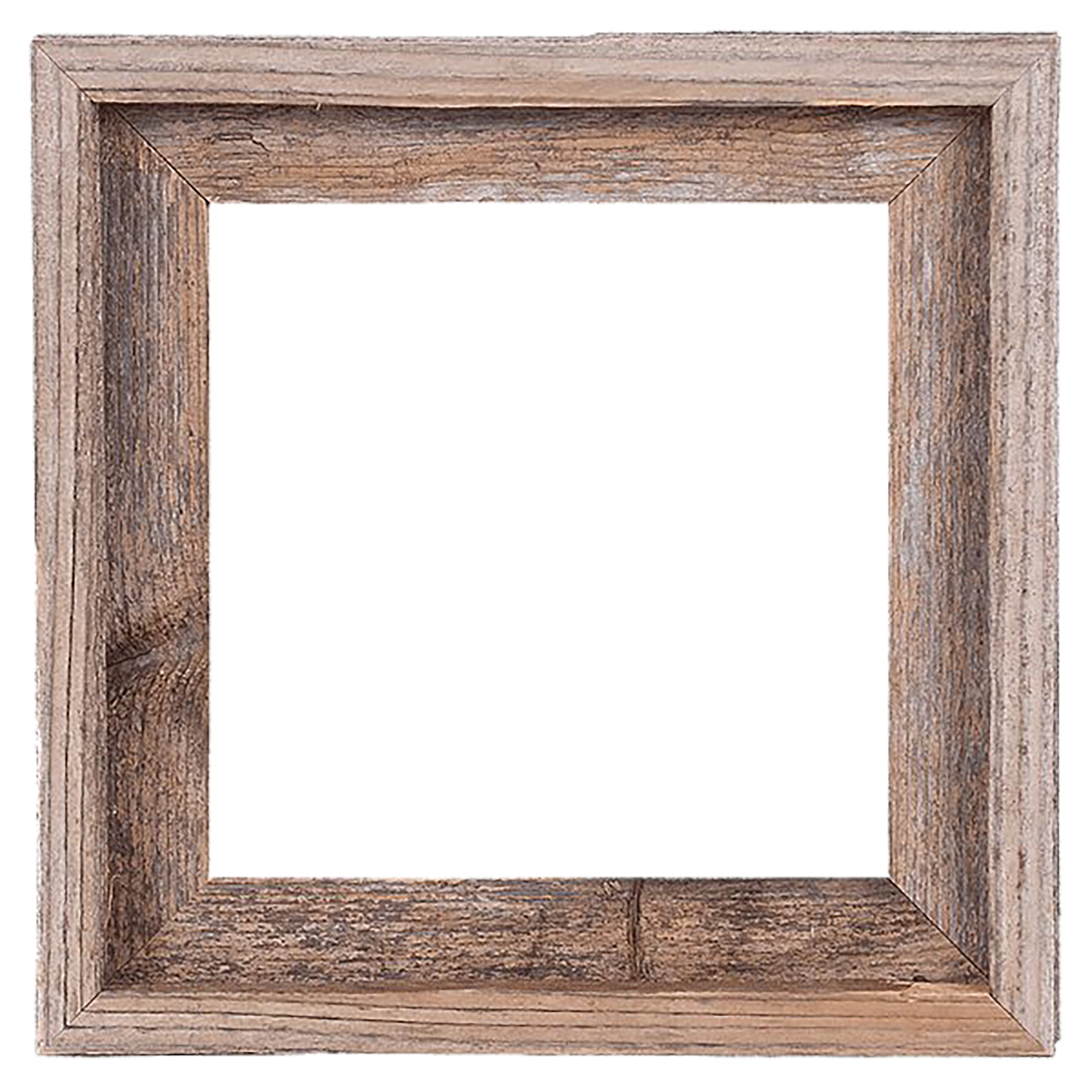 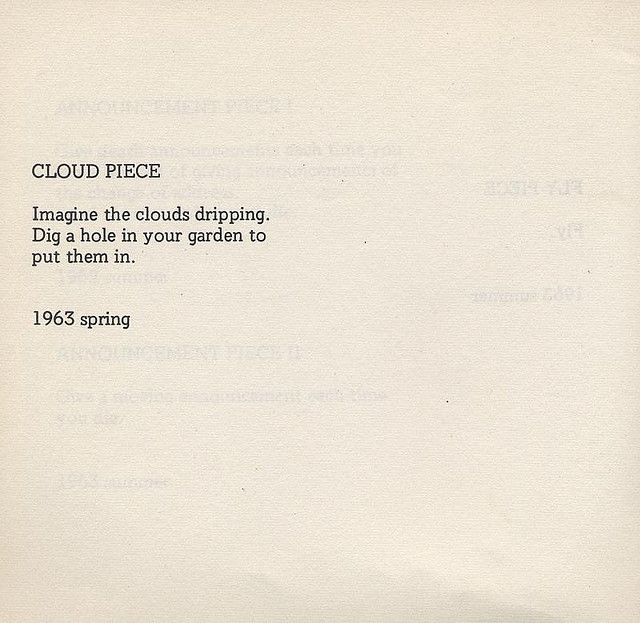